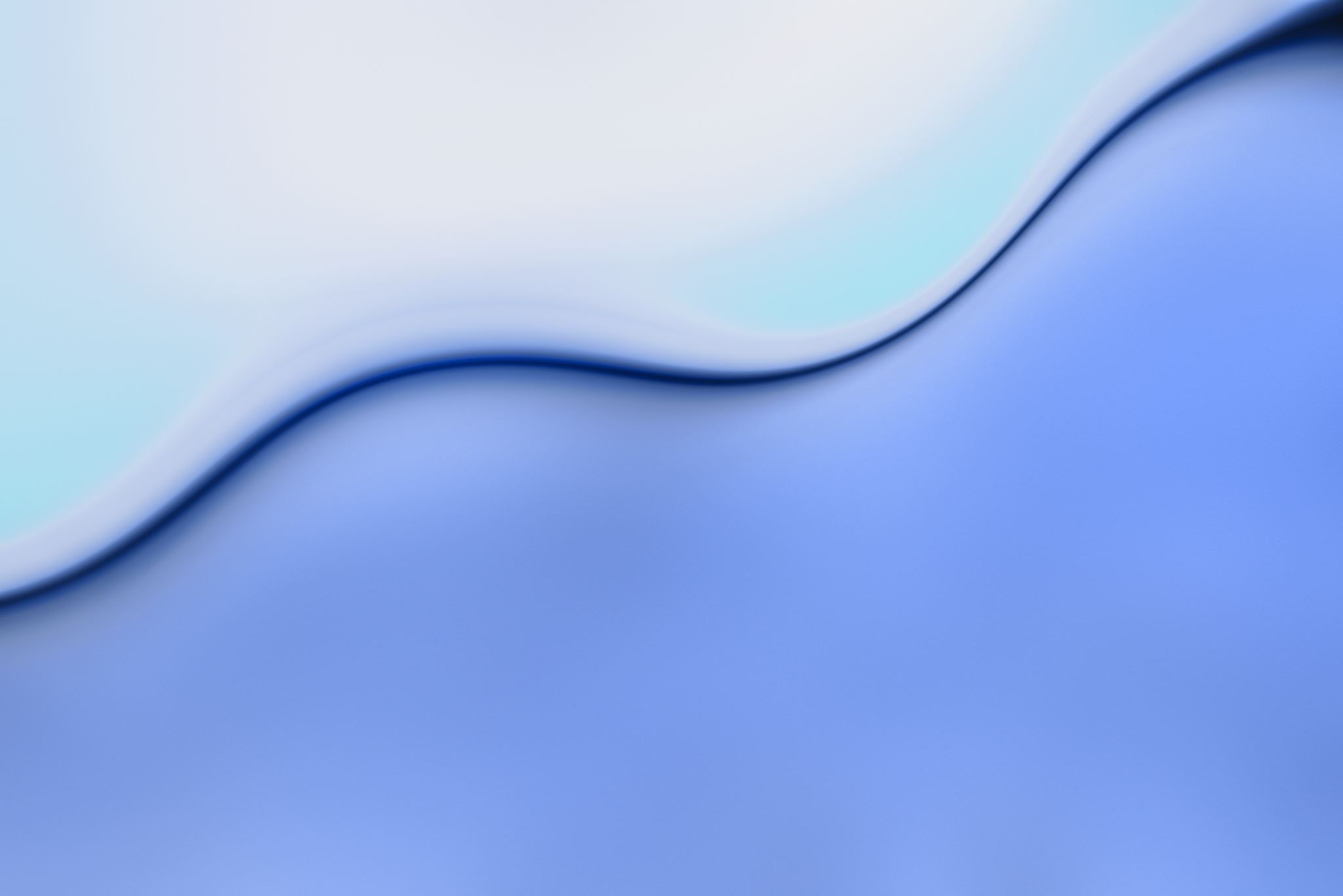 KULTURNO POVIJESNI SPOMENICI ZAVIČAJA
Kulturno povijesni spomenici su predmeti i građevine nastali u prošlosti
Stari predmeti
Građevine
This Photo by Unknown author is licensed under CC BY-SA.
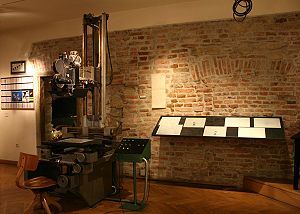 Važni se predmeti čuvaju u muzejima, knjižnicama I arhivima
Muzej Grada Zagreba
This Photo by Unknown author is licensed under CC BY-SA.
This Photo by Unknown author is licensed under CC BY-SA.
Narodna sveučilišna biblioteka
This Photo by Unknown author is licensed under CC BY-SA.
Hrvatski državni arhiv
This Photo by Unknown author is licensed under CC BY-SA.
STARI PREDMETI
Iz starih predmeta, odjeće, alata, nakita, knjiga, dokumenata, slika,  posuda, namještaja, oružja ...saznajemo kako su živjeli i izgledali naši predci.
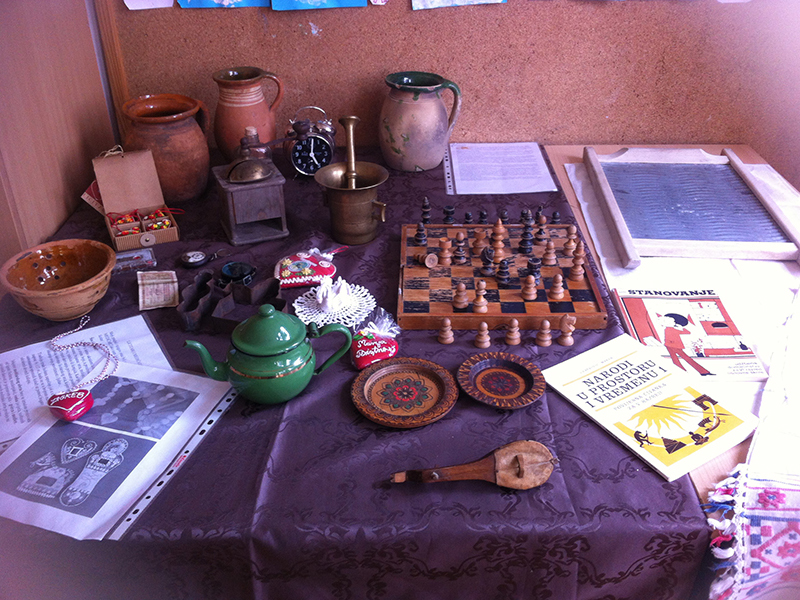 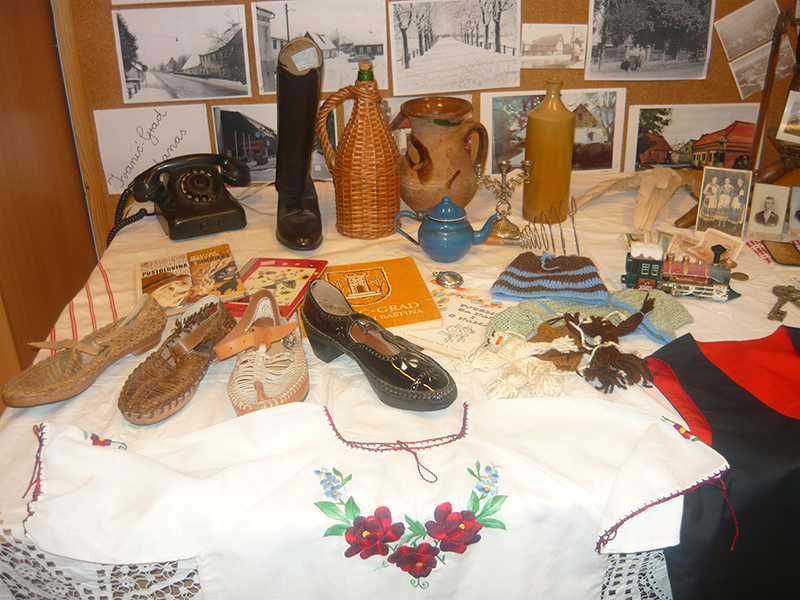 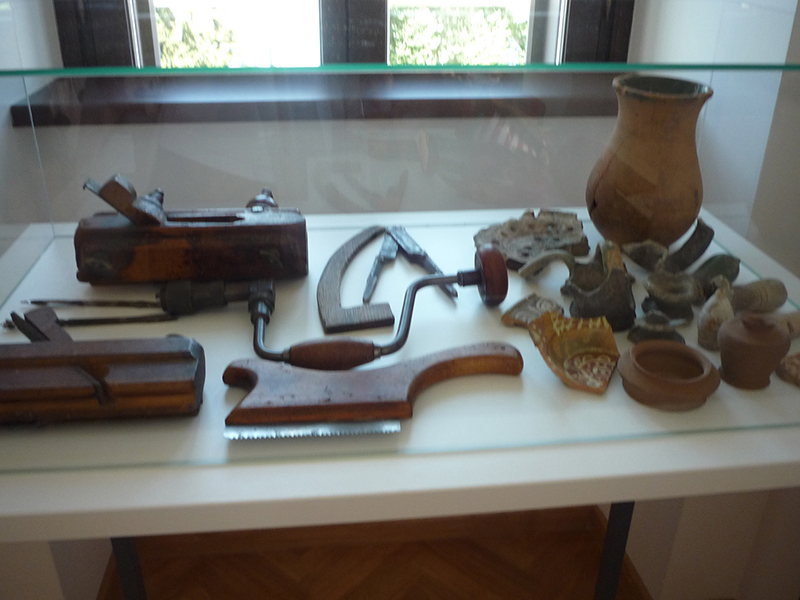 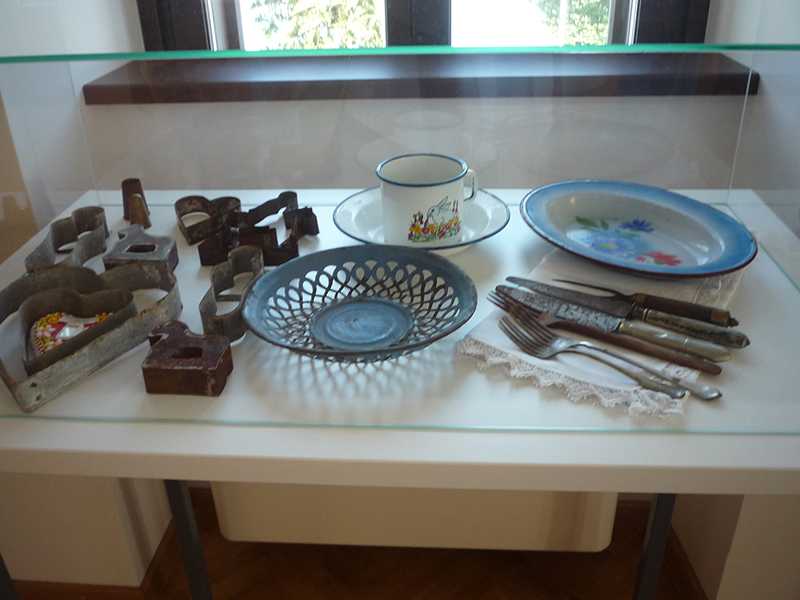 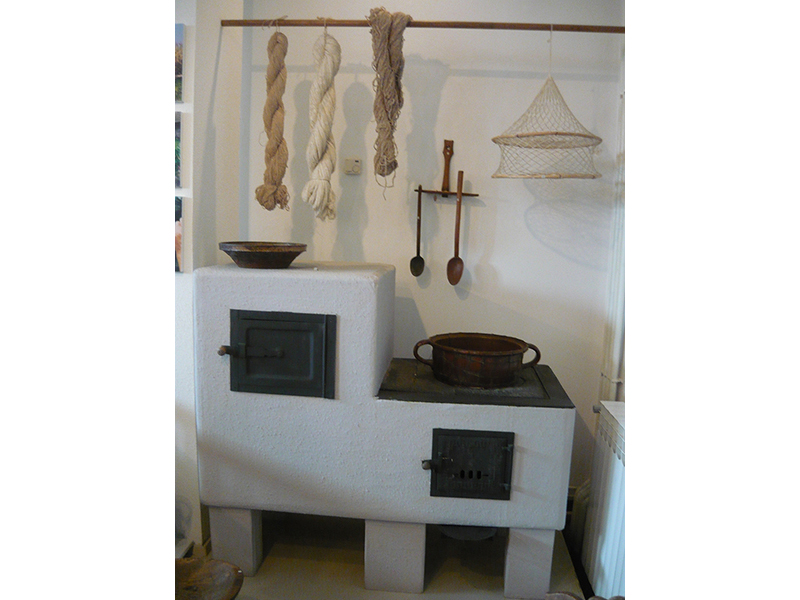 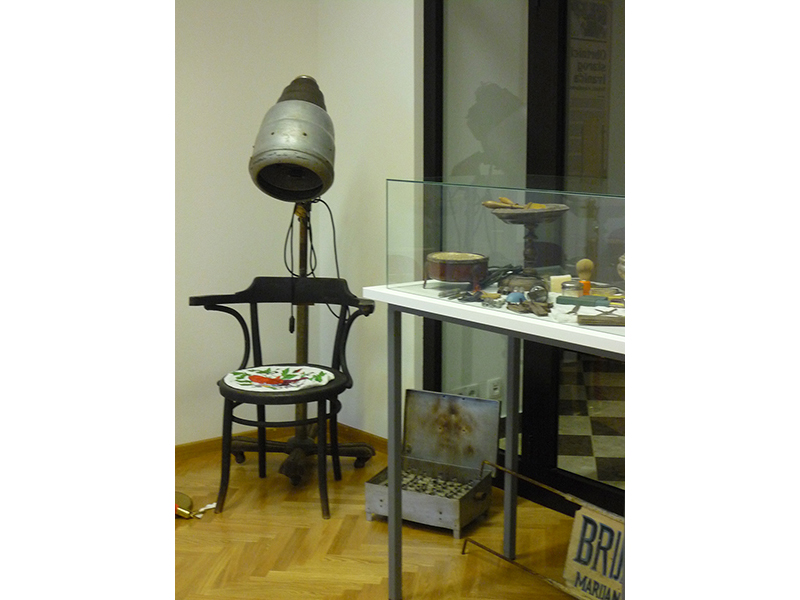 STARE GRAĐEVINE
CRKVE, DVORCI, PALAČE, UTVRDE, SPOMENICI, KIPOVI...
This Photo by Unknown author is licensed under CC BY-SA.
U NEDAVNOM POTRESU, NAŽALOST, MNOGI SU OŠTEĆENI
This Photo by Unknown author is licensed under CC BY-SA.
This Photo by Unknown author is licensed under CC BY-SA.
O kulturno povijesnim spomenicima trebamo brinuti i čuvati ih za naše potomke. Zato će i Zagreb raditi na obnovi svojih oštećenih zgrada i spomenika.